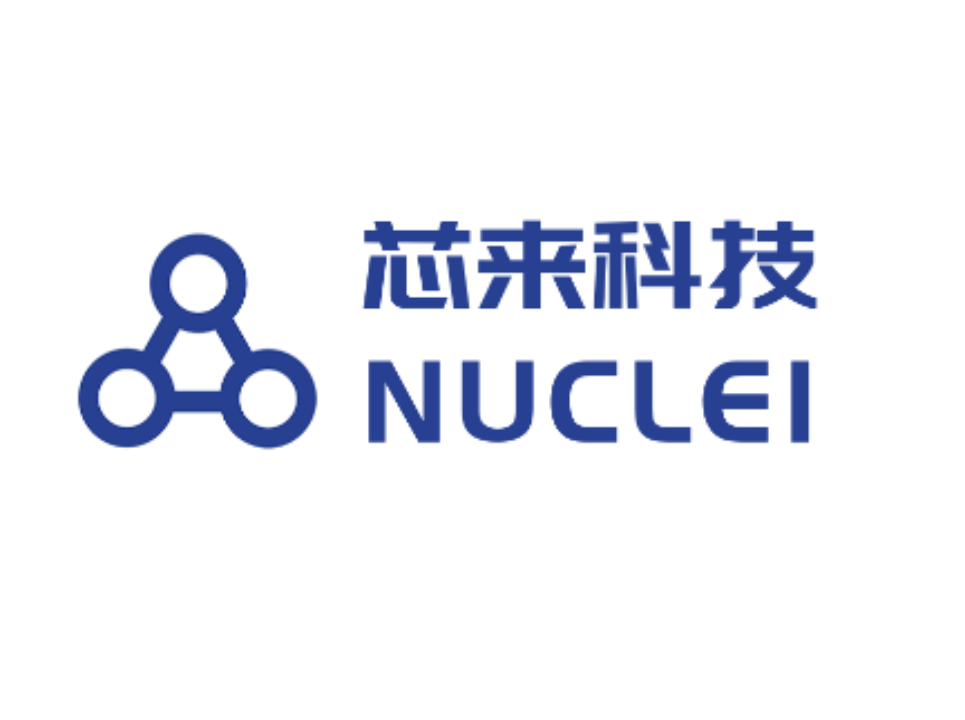 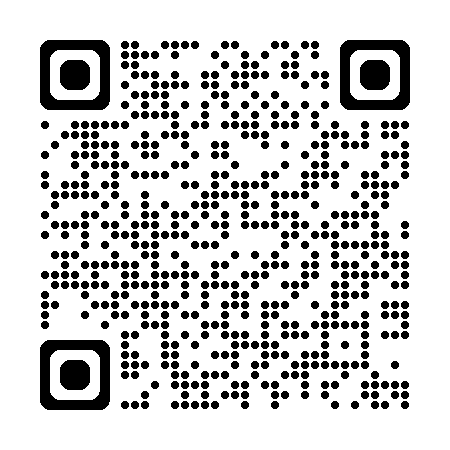 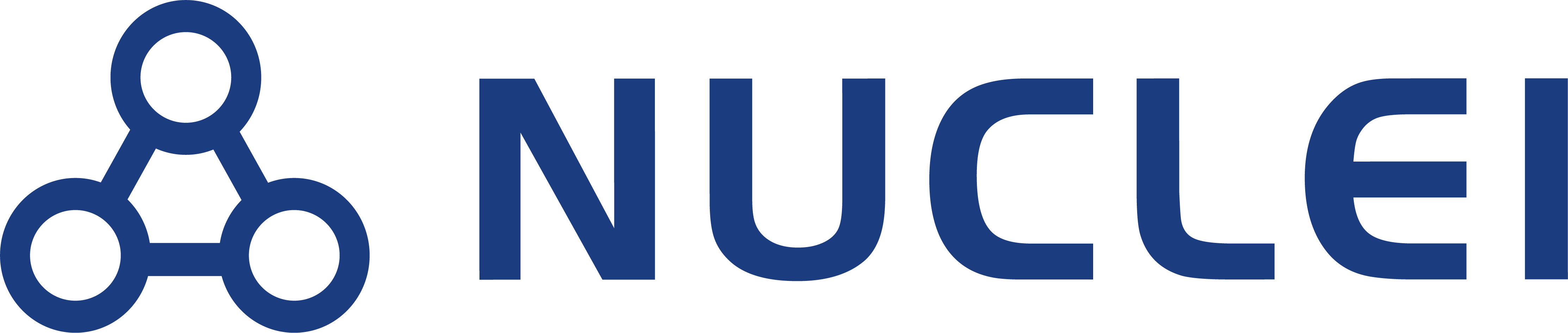 Empower the Automotive Revolution
NA300 — ISO26262 ASIL-D Ready 
RISC-V CPU IP
NA900 — 1st ISO26262 ASIL-D 
Product Certified RISC-V CPU IP
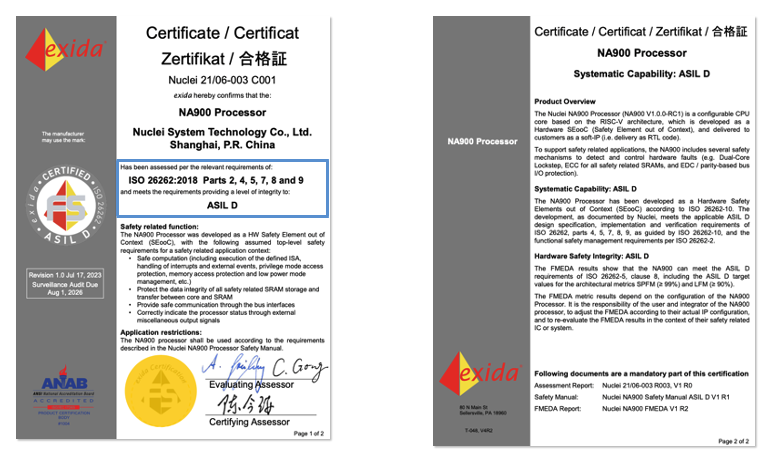 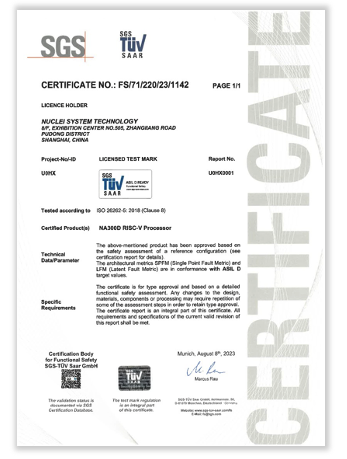 Nuclei NA Series & Application
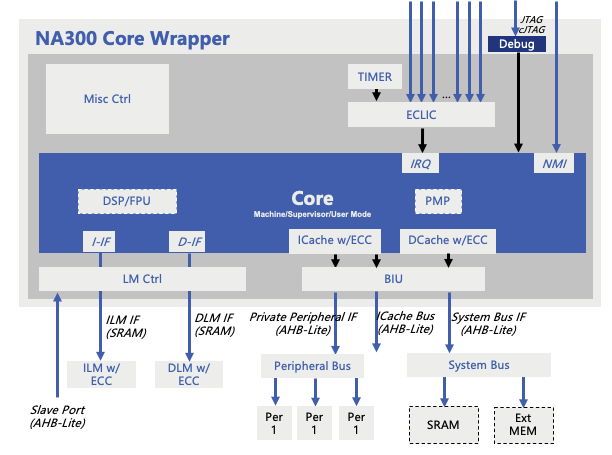 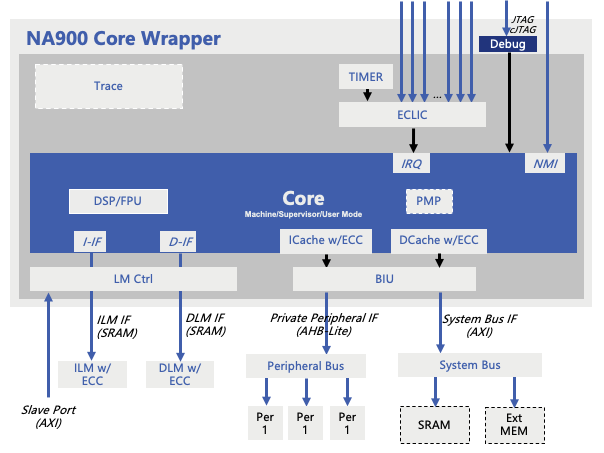 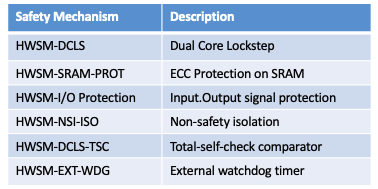 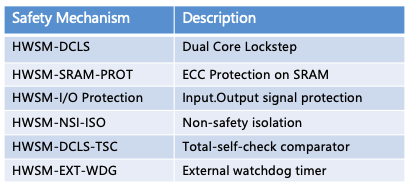 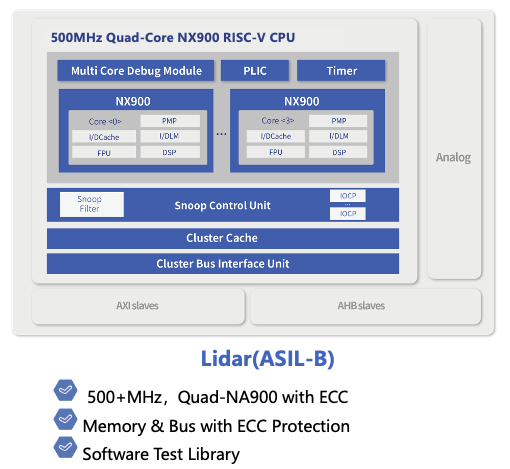 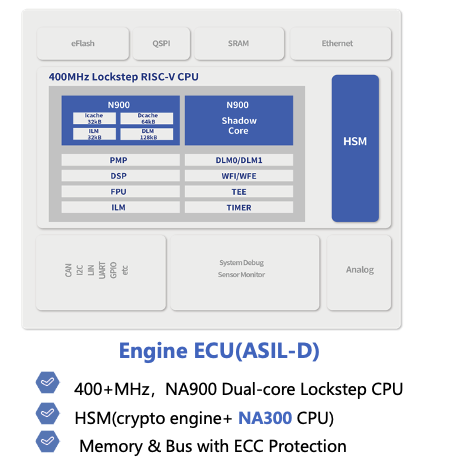 Nuclei NA Customers:
Comm
ADAS
MCU
Ethernet
Lidar
UWB